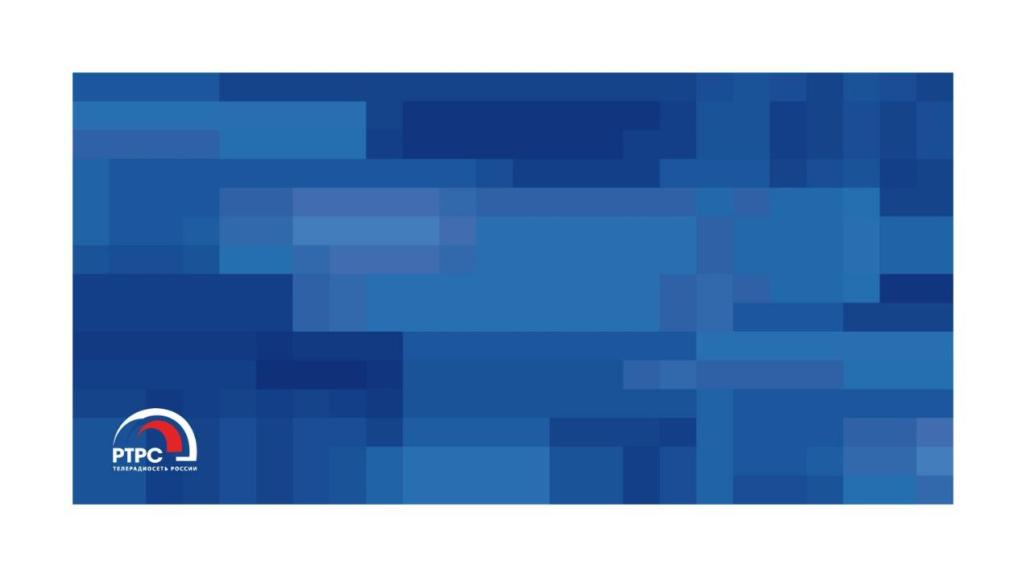 Цифровое эфирное телевидение в Республике Башкортостан
МЕТОДИЧЕСКИЕ РЕКОМЕНДАЦИИ ДЛЯ ВОЛОНТЕРОВ
по подключению и настройке оборудования для приёма цифрового эфирного телевизионного сигнала стандарта DVB-T2
2018
Федеральная целевая программа
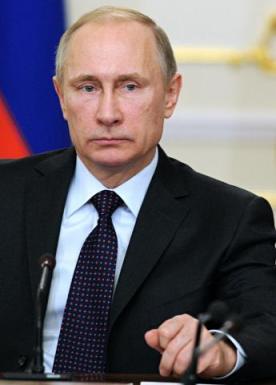 ТЕЛЕРАДИОСЕТЬ РОССИИ 2018
2
Зачем Россия переходит на «цифру»?
Динамика охвата ЦЭТВ в РБ
Динамика охвата ЦЭТВ в Республике Башкортостан
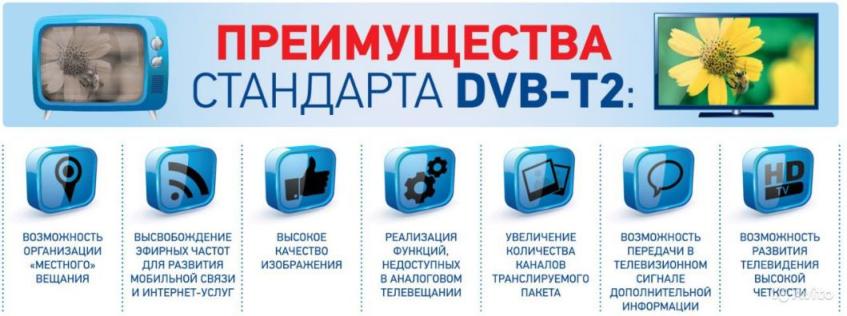 4
ТЕЛЕРАДИОСЕТЬ РОССИИ 2018
Преимущества РТРС перед коммерческими операторами телевидения
Отсутствие абоненткой платы
Самостоятельное подключение
Не нужно идти и заключать договор: подключил и смотришь
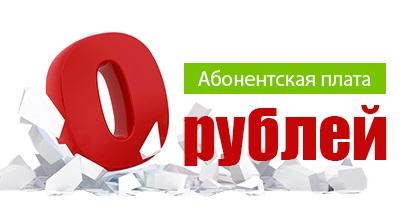 ОТКЛЮЧЕНИЕ АНАЛОГОВОГО ТЕЛЕВЕЩАНИЯ
ГРУППЫ РИСКА:
Граждане и семьи с доходами ниже определенного уровня
Многодетные и неполные семьи
Пенсионеры
Инвалиды
Сироты
Ветераны
И другие
В 2019 году аналоговое вещание будет отключено в городах с
населением менее 100 000 человек.
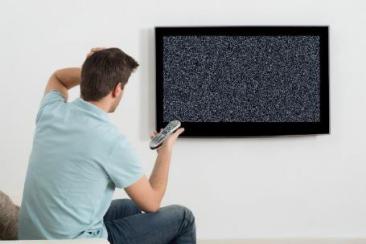 ТЕЛЕРАДИОСЕТЬ РОССИИ 2018
13
Филиал РТРС «Радиотелевизионный передающий центр РБ»
Инфраструктура эфирного телевизионного вещания филиала РТРС «РТПЦ Республики Башкортостан» включает:
216 объектов цифрового вещания – более 95,5% жителей республики могут принимать ЦЭТВ; 
28 ФМ – передатчиков «Радио России»
Центр формирования мультиплексов.
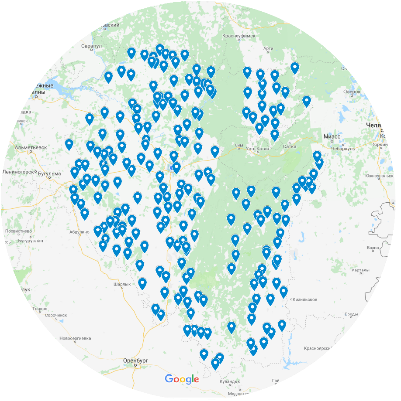 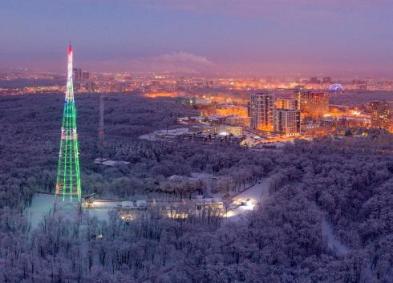 ТЕЛЕРАДИОСЕТЬ РОССИИ 2018
6
Что смотреть в «цифре»
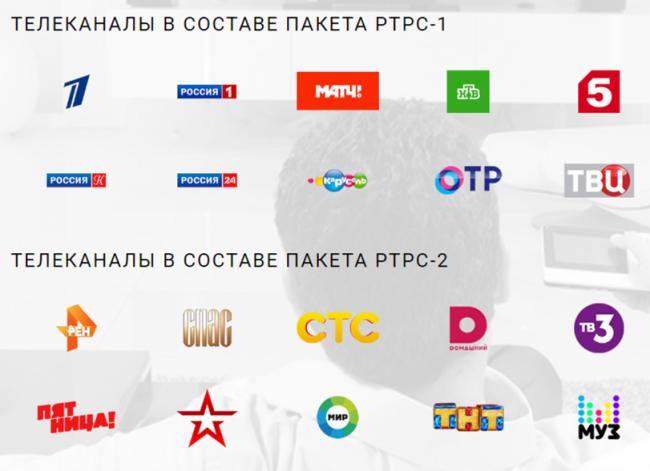 ТЕЛЕРАДИОСЕТЬ РОССИИ 2018
7
Региональная вставка национального вещания
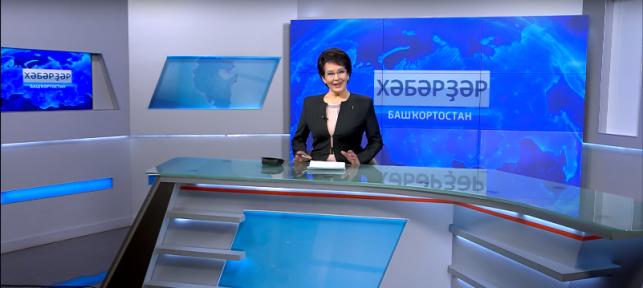 ТЕЛЕРАДИОСЕТЬ РОССИИ 2017
5
Оборудование для приема ЦЭТВ
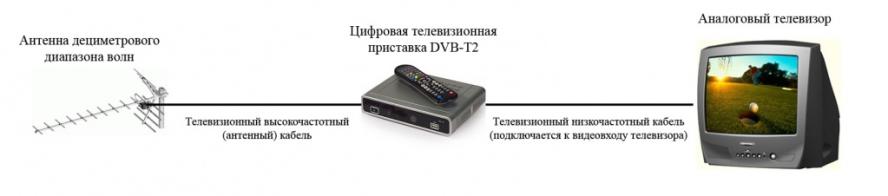 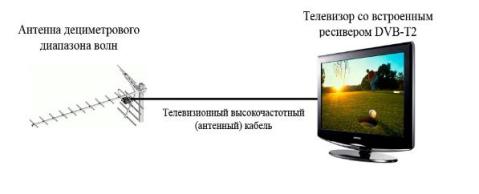 ТЕЛЕРАДИОСЕТЬ РОССИИ 2018
9
На что обратить внимание при выборе приставки
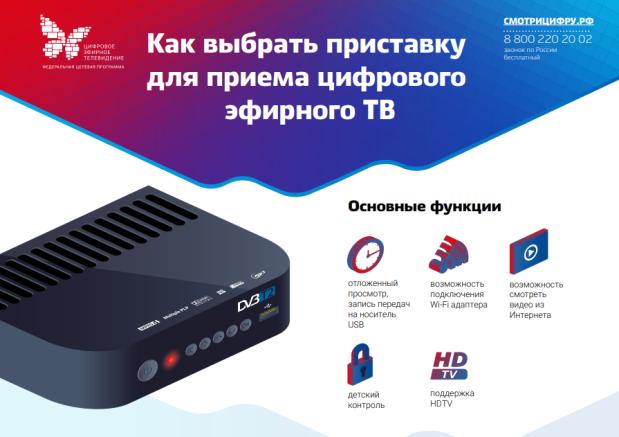 Обновление программного обеспечения
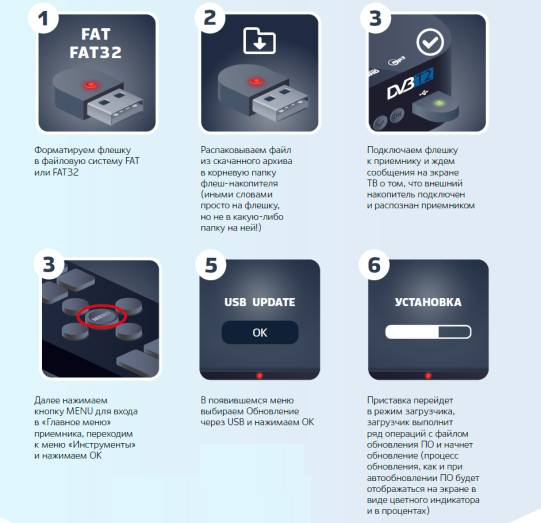 Как выбрать антенну?
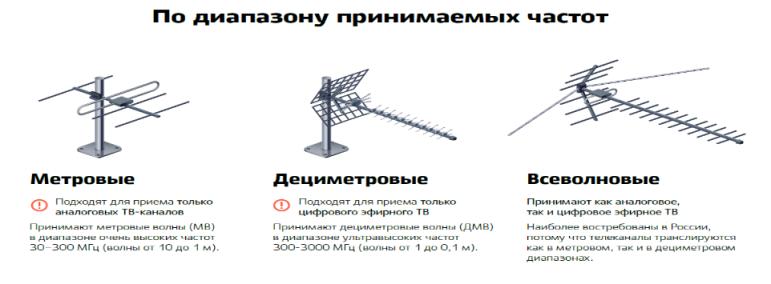 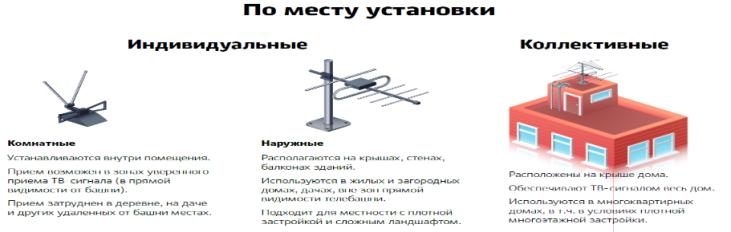 Как подключить и настроить оборудование для приема ЦЭТВ?
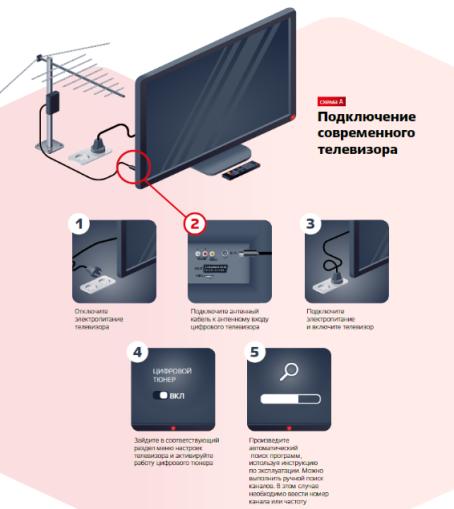 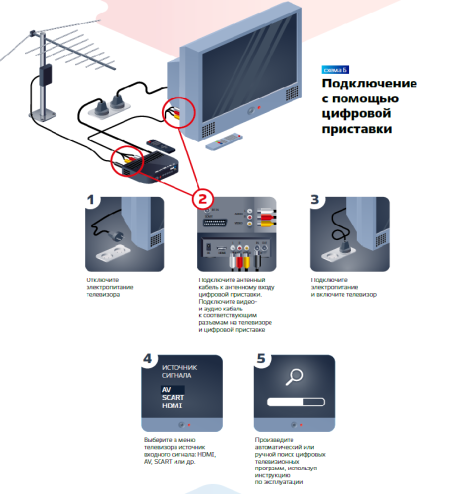 Как одновременно смотреть цифровое и аналоговое телевидение?
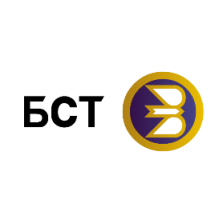 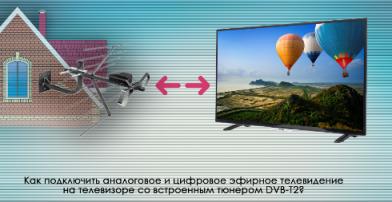 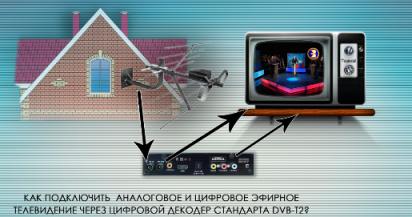 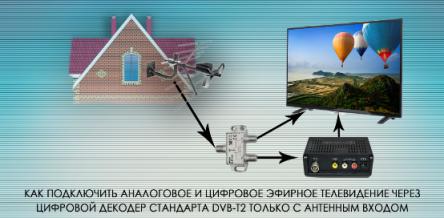 14
ТЕЛЕРАДИОСЕТЬ РОССИИ 2018
Где получить консультацию по подключению цифрового ТВ
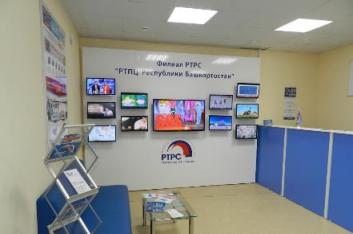 ТЕЛЕРАДИОСЕТЬ РОССИИ 2018
15
СПАСИБО ЗА ВНИМАНИЕ!
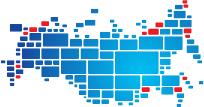 ТЕЛЕРАДИОСЕТЬ РОССИИ 2018